WEEK NINE
October 23rd ~ October 27th
October 23rd, Monday   9 Week Exams
Agenda:
Objective & TEKS:
You will need: SSR book, index cards, spiral, pen/pencil, speeches from last week
Today you will work with the 1st 75 word parts in a friendly competition…but maybe not too friendly since you will want the candy.
We will once again delve into the speeches of Kennedy and Barack...this is a skill you will need for the upcoming exam, so pay attention!!
You will understand how to decipher word meanings by creating words with your word parts and discovering words you may not know. 
You will analyze author’s purpose, audience, message, rhetorical technique and how it influences the reader and creates meaning
Assessment – word part understanding through creation of charts and gallery walk; and a well annotated speech…no rhetoric left behind.

TEKS: 1, 1A, 1D, 1E, 2, 2A, 16, 9D, 8A, 9D, 6A, 
Announcements:
Exams:  1st & 2nd Thursday 
		  3rd & 4th Friday
October 24th, Tuesday      9 Week Exams
Agenda:
Objective & TEKS:
You will need: SSR book, handouts,  spiral, pen/pencil, highlighter
Read for 15 minutes.  Record your pages.  Copy a sentence that reflects the tone and tell me what the tone is.
We will take a walk down Memory Lane….did someone say, “Grammar!” Remember we discovered one thing that shows a lack of credibility is a lack of proper grammar.
You will revisit the rules of capitalization, the role of the preposition, (He is never the subject or verb in your sentence! He is a minor player.) and which of those FANBOYS do you want to call on. 
Assessment:
You have a handout packet.  We will work through the majority of it in stations today, BUT WHATEVER REMAINS IS HOMEWORK.  
It will be an awesome substitute for one of your low minor grades this semester so do take it home, and get it done!

TEKS: 1, 1A, 1D, 1E, 2, 2A, 16, 9D, 8A, 9D, 6A,
Announcements:
Exams:  1st & 2nd Thursday 
		  3rd & 4th Friday
October 25th, Wednesday  9 Week Exams
Agenda:
Objective & TEKS:
You will need: SSR book, index cards, spiral, handout

1&2 Review, vocabulary, word parts and terms.  Quizlet
3&4 SSR and Fake News vs Real News  
The Onion.com
How do you know?
You will show understanding of tone, mood, author’s purpose, use of diction, figurative language, and proper sentence structure.
Assessment: Final


TEKS: 1, 1A, 1D, 1E, 2, 2A, 16, 9D, 8A, 9D, 6A, 5A
Announcements:
Exams:  1st & 2nd Thursday 
		  3rd & 4th Friday
October 26th, Thursday 9 Week Exams
Agenda:
Objective & TEKS:
You will need: SSR book, spiral, vocabulary handout, pen/pencil, highlighters

1st & 2nd Final
3rd & 4th Review (Quizlet)
You will demonstrate an understanding of figurative language, rhetorical devices, author’s diction, purpose, and tone by completing the 9 weeks exam or participating in the class review. 

Assessment: 9 weeks Exam

TEKS: 1, 1A, 1D, 1E, 2, 2A, 16, 9D, 8A, 9D, 6A, 5A
Announcements:
Exams:  1st & 2nd Thursday 
		  3rd & 4th Friday
October 27th, Friday     9 Week Exam
Agenda:
Objective & TEKS:
You will need: SSR book, vocabulary sheet, pen/pencil, highlighters

Today you will take your 9 Weeks Exam.
You will demonstrate an understanding of figurative language, rhetorical devices, author’s diction, purpose, and tone by completing the 9 weeks exam or participating in the class review. 

Assessment: 9 weeks Exam

TEKS: 1, 1A, 1D, 1E, 2, 2A, 16, 9D, 8A, 9D, 6A, 5A
Announcements:
Exams:  1st & 2nd Thursday 
		  3rd & 4th Friday
Week 8
October 16th ~ October 20th]
October 16th , Monday        ART Friday
Agenda:
Objective & TEKS:
You will need: SSR book, index cards, spiral, highlighter, handouts, essay: “Theme of My Life”
Today you will read for 15 minutes…don’t waste time.
Record the next 15 Latin word parts on flash cards.  Check and make sure you have all 75.  Flash card and spiral quiz coming soon.
Station work with Essays analyzing diction and syntax as well as making revisions.
You will analyze how the author’s use of diction and syntax effect meaning.

Assessment – final copy of essay due Tuesday.


TEKS: 1A,, 1E, 6A, 8A, 13,, 13C, 13D, 17B 

Announcements:
Bring your Flashcards everyday this week
Song lyrics required in print by Wednesday
Overalls tomorrow
Station Work
Station 1:  Read essay aloud to group
Station 2:  Switch papers and underline their thesis.  
Station 3:  Change each paragraph’s first sentence to begin with an appropriate AAAWWUBBIS.  This may require flipping the sentence or referencing the paragraph before it.
Station 4:  Punctuation and spelling check.  Replace repetitive words with a synonym.
Station 5:  Develop a well written concluding paragraph or verify that your concluding paragraph restates your thesis and supporting ideas.
October 17th, Tuesday		 ART Friday
Agenda:
Objective & TEKS:
You will need: your final revision of your essay, pen/pencil, your spiral
Today you will go to the library to learn more about eportfolio and available technology
Objective:  You will gain a greater understanding of how to utilize your personal eportfolio.
Assessment – Showing the ability to properly add artifacts to your portfolio.


TEKS:  17AB, 24, 24AB, 25, 25A, 26, Figure 19
Announcements:
Song lyrics required in print by Wednesday ~ school appropriate

Homecoming shirt Day
October 17th, Tuesday		 ART Friday
Agenda:
Objective & TEKS:
You will need: SSR book, pen/pencil, paper, handouts of two speeches from last week by Kennedy and Obama

Read 15 minutes, in reading log record a similarity between you and the main character.
Contrast and compare the two writings to each other.  The factors you choose to analyze are your choice:  rhetorical devices, themes, purpose, tone/mood, etc
This must be in essay form and your conclusions must have evidence
You will analyze the rhetorical techniques of two authors as well as the author’s purpose audience and message.

Assessment – essay of contrast and comparison


TEKS:  15Ai-vi, 9D, 9C, 8A
Announcements:
Song lyrics required in print by Wednesday ~ school appropriate

Homecoming shirt Day
October 18th,Wednesday     ART Friday
Agenda:
Objective & TEKS:
You will need: SSR book, spiral, flash cards, pen/pencil and the two speeches (3rd your essay)
Spiral and flash card quiz
Read 15 minutes and record a summary sentence using a FANBOYS ~reference the wall
Contrast and compare the two writings to each other.  The factors you choose to analyze are your choice:  rhetorical devices, themes, purpose, tone/mood, etc
This must be in essay form and your conclusions must have evidence
You will identify possible issues with credibility 
Assessment – Tchart and Gallery Walk 
And spiral and flash card quiz


TEKS:  16E, 22, 22B, c 26A

Announcements:
Song lyrics required in print by Thursday ~ school appropriate NO EXCUSES!!!!


Decades Day
Contrast and comparison thoughts
SIMILARITIES ~ Both:
DIFFERENCES
Address social issues
Have an element of persuasion
Strongly utilize pathos to appeal
Time of writing
October 18th,Wednesday     ART Friday
Agenda:
Objective & TEKS:
You will need: SSR book, spiral, flash cards, pen/pencil
Spiral and flash card quiz
Read 15 minutes and record a summary sentence using a FANBOYS ~reference the wall
In groups you will create a T-chart: Credible VS Non-Credible Sources
With your spiral you will create a T-chart and take a Gallery Walk making notations
You will identify possible issues with credibility 
Assessment – Tchart and Gallery Walk 
And spiral and flash card quiz


TEKS:  16E, 22, 22B, c 26A

Announcements:
Song lyrics required in print by Thursday ~ school appropriate NO EXCUSES!!!!


Decades Day
October 19th, Thursday		 ART Friday
Agenda:
Objective & TEKS:
You will need: SSR book, spiral, flash cards, your lyrics, pen/pencil, highlighters
3rd period: “Theme of Your Life” Essay
1st & 2nd Spiral and flash card quiz
You will need: SSR Book, YOUR Lyrics, pen/pencil, paper, highlighters
SSR 15 ~ note pages
You will annotate your lyrics
Utilize your notes for Rhetorical Devices, Tone, and Figurative Language 
Be sure to identify the theme.
Now using the same format of your song, create your own lyrics in verse. 
 You are a poet 
You will analyze the devices of poetry using your favorite song
You will this model (your muse) to guide your own writing
Assessment – Your new hit single



TEKS:  2, 2A, 3, 3A, 14B
Announcements:
Dress up day ~ mum and garter
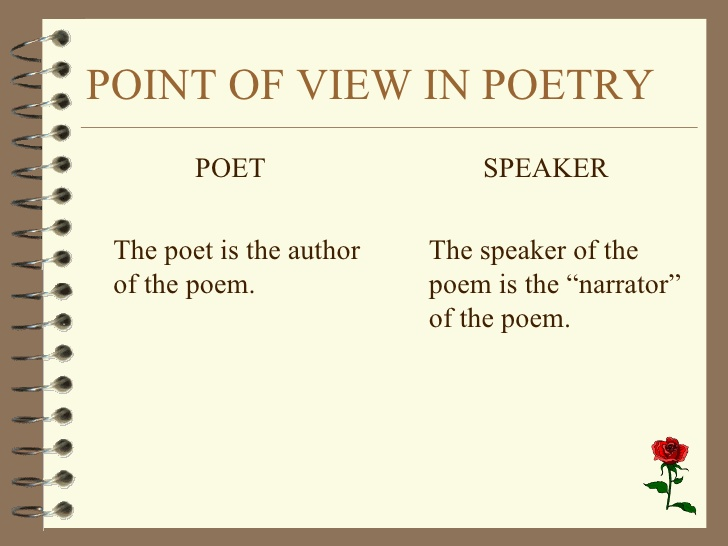 Poetry
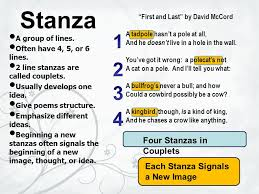 Speaker – the narrator of the poem
Stanza – a group of lines arranged together; much like a paragraphs in narratives
Rhythm – the repetition of a pattern of sounds in poetry; the stressed syllables in a poem created by meter, rhyme, alliteration, and refrain (repetition)
Meter – the pattern of stressed and unstressed syllables in a poem
Rhyming/Rhythm – includes end rhyme (a word at the end of one line rhymes exactly with a word at the end of another line), near rhyme (imperfect/close rhyme), and internal rhyme (a word within a line rhymes with another word in the same line).
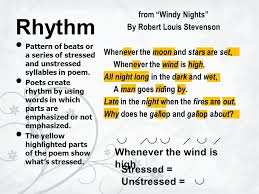 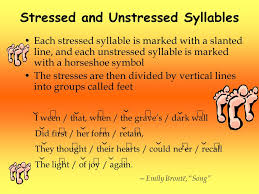 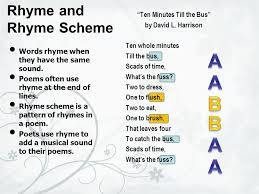 18
Lyrics Analysis “Do You Want to Build a Snowman”
Elsa
Do you want to build a snowman? Come on lets go and playI never see you anymoreCome out the doorIt's like you've gone away...We used to be best buddiesAnd now we're notI wish you would tell me why!Do you want to build a snowman?It doesn't have to be a snowman
Go away
Okay, bye...
Lyrics Analysis “Do You Want to Build a Snowman”
Elsa
Do you want to build a snowman? (8 counts)Come on lets go and play (6 counts) I never see you anymore (7 counts)Come out the door (4 counts) It's like you've gone away... (6 counts)We used to be best buddies (7 counts)
And now we're not (4 counts)
I wish you would tell me why!(7 counts)
Do you want to build a snowman?(8 counts)
It doesn't have to be a snowman (8 counts)
Go away (3 counts)
Okay, bye... (3 counts)
Rhyme: A B C C B D E F A AB F
Lyrics Analysis “Do You Want to Build a Snowman”
Do you want to build a snowman?Or ride our bikes around the hallsI think some company is overdueI've started talking tothe pictures on the walls(Hang in there, Joan!)It gets a little lonelyAll these empty rooms
Just watching the hours tick by(Tic-Tock, Tic-Tock, Tic-Tock, Tic-Tock, Tic-Tock)
Lyrics Analysis “Do You Want to Build a Snowman”
Please, I know you're in therePeople are asking where you've beenThey say "have courage," and I'm trying toI'm right out here for you, just let me inWe only have each otherIt's just you and meWhat are we gonna do?
Do you want to build a snowman?
Lyrics Analysis Remake“Do You Want to Read a Novel?”
Do you want to read a novel? (8counts)
Come on let’s dig in deep
I want to see your eyes open
Lift up your chin
It’s like your fast asleep
We use to have adventures
And now we don’t
I wish you would just try!
Do you want to read a novel?
It doesn’t have to be a novel
 
 I’m asleep
Okay, bye…
Lyrics Analysis Remake“Do You Want to Read a Novel?”
Elsa
Do you want to build a snowman? (8 counts)Come on lets go and play (6 counts) I never see you anymore (7 counts)Come out the door (4 counts) It's like you've gone away... (6 counts)We used to be best buddies (7 counts)
And now we're not (4 counts)
I wish you would tell me why!(7 counts)
Do you want to build a snowman?(8 counts)
It doesn't have to be a snowman (8 counts)
Go away (3 counts)
Okay, bye... (3 counts)
Do you want to read a novel? (8counts)A
Come on let’s dig in deep (6 counts)B
I want to see your eyes open (7 counts)C
Lift up your chin (4 counts)C
It’s like your fast asleep (6 counts)B
We use to have adventures (7 counts)D
And now we don’t (4 counts)E
I wish you would just try! (7 counts)F
Do you want to read a novel? (8counts)A
It doesn’t have to be a novel (8 counts)A
 
 I’m asleep! (3 counts)C
Okay, bye… (3 counts)F
Rhyme: A B C C B D E F A BF
Lyrics Analysis Remake“Do You Want to Read a Novel?”
Do you want to read a novel?
Or skim through a magazine
I think a book is way  past due 
I’ve seen you reading	
But only in my dreams
It gets a little dusty
All these lonely books
 
As the periods go flying by
(Tic-Tock, Tic-Tock, Tic-Tock,, Tic-Tock)
Lyrics Analysis Remake“Do You Want to Read a Novel?”
Do you want to read a novel?
 Or skim through a magazine
I think a book to read is way  past due 
I’ve seen you reading too	
But only in my dreams
(Hang in there, STAAR) 
It gets a little dusty
All these lonely books
 
As the periods go flying by
(Tic-Tock, Tic-Tock, Tic-Tock,, Tic-Tock)
Do you want to build a snowman?Or ride our bikes around the hallsI think some company is overdueI've started talking tothe pictures on the walls(Hang in there, Joan!)It gets a little lonelyAll these empty rooms
Just watching the hours tick by(Tic-Tock, Tic-Tock, Tic-Tock, Tic-Tock, Tic-Tock)
8 counts A
8 counts B
10 counts C
6 counts C
6 counts B
4 counts D
7 counts E 
5 counts F
8 counts G
Lyrics Analysis Remake“Do You Want to Read a Novel?”
Please, show me you can read
People are wondering if you can
Novels call “come explore,” but are ignored
They’re all around you, waiting to let you in
You only have the minutes
It’s a novel and you
What are you gonna do?
Do you want to read a novel?
Lyrics Analysis “Do You Want to Build a Snowman”
In order to create your own lyrics:
You must first analyze the lyrics you brought.
Note rhyme patterns
Note the meter and rhythm
Lyrics Analysis “Do You Want to Build a Snowman”
October 21th, ART Friday
Agenda:
Objective & TEKS:
You will need: SSR Book, Your poem, pen/pencil
You will take ART test
You will read your SSR book till otherwise instructed
Finalize your lyrics and share with partner, then with the class
You will identify affixes, roots, and terms
You will organize thoughts using a pattern that fits the intended purpose
Assessment – quiz


TEKS:  3, 3A, 14B, 1A,, 1E, 6A, 8A, 13,, 13C, 13D, 17B
Week 7
October 11th, Wednesday ART Friday
Agenda:
Objective & TEKS:
You will need: comp book, spiral, pen/pencil, handouts

Prepare yourself to be observant as you watch a small clip by Kwame Alexander http://theundefeated.com/videos/kwame-alexander-take-a-knee/
* Quick write
Discuss rhetorical devices
Read “On the Death of Martin Luther King” by Robert F Kennedy
Annotate and identify devices
You will understand rhetorical devices and identify devices in different mediums.

You will analyze the author’s purpose in using rhetorical devices.
Assessment – Exit ticket – identify most effective rhetorical device in speech and why?


TEKS:  17AB, 24, 24AB, 25, 25A, 26, Figure 19
Kwame Alexander
Kwame Alexander is an American writer of poetry and children's fiction. His book The Crossover won the 2015 Newbery Medal recognizing the year's "most distinguished contribution to American literature for children." Wikipedia
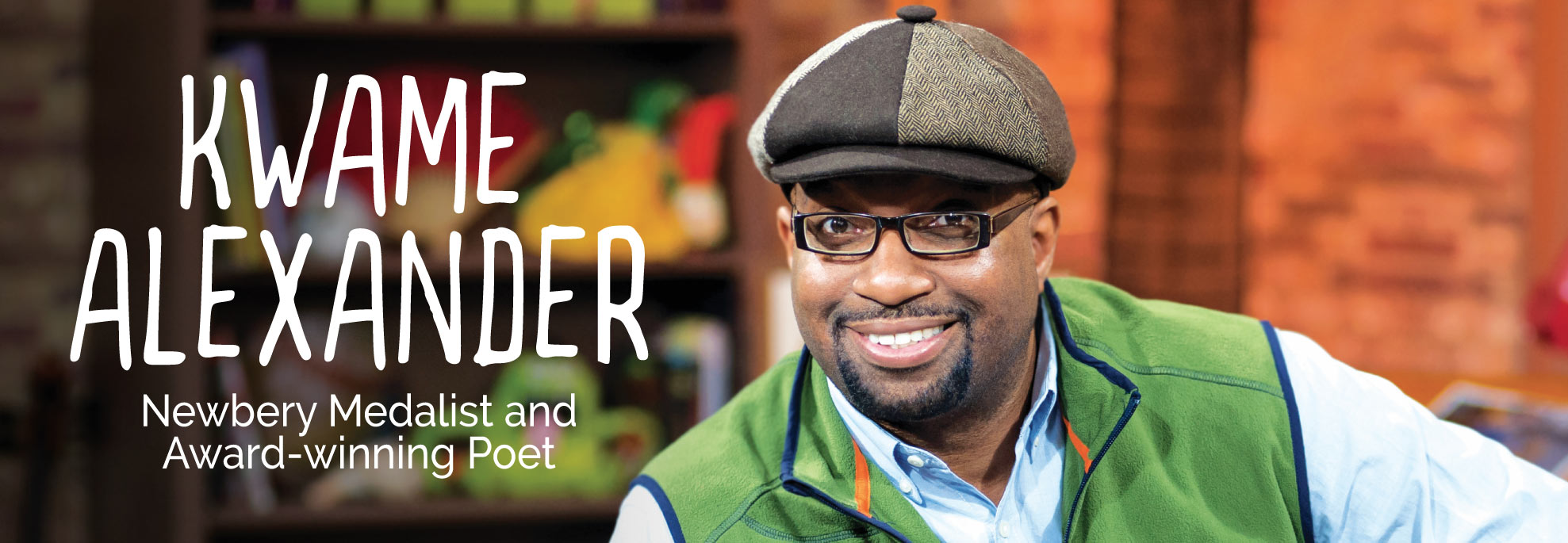 Rhetorical Devicespatterns of words and idea that create emphasis and stir the audiences emotions
Repetition
Restating idea using the SAME words
Restatement
Expressing the same idea using DIFFERENT words
Parallelism
Repeating a grammatical structure
Antithesis
Using strong CONTRASTING words, images, or ideas, makes a connection between two things - “That's one small step for a man, one giant leap for mankind.” (Neil Armstrong)
Appositive - places a noun or phrase next to another noun for descriptive purposes - Mary, queen of the land, hosted the ball.
Rhetorical Devices Cont.
Anaphora - repeats a word or phrase in successive phrases - "If you prick us, do we not bleed? If you tickle us, do we not laugh?” (Merchant of Venice, Shakespeare)
Parallelism - uses words or phrases with a similar structure - I went to the store, parked the car and bought a pizza.
Rhetorical question
Asking a question that is intended to have no one offer an answer
Allusions- make reference to something 
Classical– refer to Greece and Rome 		- Historical
Biblical –within the Bible 				-Cultural
Ethos
Ethos: Ethics
Ethics is a branch of philosophy that involves systematizing, defending, and recommending concepts of right and wrong conduct. It comes from the Greek word ethos, which means "character". 
Tied to the author and his sources and how credible both of these are 
Experience and education
Pathos
Pathos: Emotion
To make the audience feel something about what is presented to it
Children, animals, illness, memories, crying, laughing, etc…
“Tugs at your heart strings”
Logos
Logos: Logic
To make the audience think about what is presented to it
Statistics, facts, examples, evidence, etc…
Very straightforward, and not “fluff”.  It has a very scientific, factual approach.
October 12th, Thursday ART Friday
Agenda:
Objective & TEKS:
BACKPACKS AND CELLPHONES AT THE FRONT OR BACK OF THE ROOM!!!!
You will need: SSR book, comp book, spiral, pen/pencil, handouts from yesterday
SSR 10 minutes – Record pages in log and an example of a literary device.
Three Reasons for Writing
Read “Untitled” Barack Obama, facebook.com September 5, 2017
Read to Annotate and identify reasons for writing this post
Each paragraph must be annotated.
You will understand rhetorical devices and identify devices in different mediums.

You will analyze the author’s purpose in using rhetorical devices.
Assessment – Give an example for each of the three reasons for writing phenomenal 



TEKS:  17AB, 24, 24AB, 25, 25A, 26, Figure 19
Anaphora
Every day, every night, in every way, II am getting better and better.
My life is my purpose. My life is my goal, My life is my inspiration.
I want my money right now, right here, all right?
The wrong person was selected for the wrong job, at the wrong time, for the wrong purpose.
Their property was sold, their homestead was sold, and their everything was sold for want.
Parralelism
When two or more parts of a sentence are parallel in meaning (such as items in a series or words linked by correlative conjunctions), you should coordinate those parts by making them parallel in form. Otherwise, your readers may be confused by the faulty parallelism.
Rewrite each of the following sentences, correcting any errors in parallelism.
We must either raise revenues or it will be necessary to reduce expenses.
Stoics deny the importance of such things as wealth, good looks, and having a good reputation.
In his farewell address to the army, the general praised his soldiers for their unsurpassed courage and gave thanks because of their devotion.
The crowd that had gathered outside the court was loud and they were angry.
Anaphora
"Here comes the shadow not looking where it is going,And the whole night will fall; it is time.Here comes the little wind which the hourDrags with it everywhere like an empty wagon through leaves.Here comes my ignorance shuffling after themAsking them what they are doing."(W.S. Merwin, "Sire." The Second Four Books of Poems. Copper Canyon Press, 1993)
October 13th, Friday          ART Today
Agenda:
Objective:
You will need: SSR book, spiral, pen/pencil, newspaper, handout, highlighters
BRING THEME ESSAY TO CLASS ON MONDAY!! NO EXCUSES!!!
Turn in two speeches from this week!!

ART 1-60 Assessment
SSR for 15 minutes. Record in your reading log ~ Rewrite two sentence from you reading using FANBOYS.

Newspaper Scavenger Hunt
You will annotate an article of your choosing. 
You will recognize the tone and purpose of the article. 
You will identify evidence of Ethos, Pathos, or Logos.
Is the author credible? Why or why not?
Main idea or theme?

You will analyze the author’s purpose in using rhetorical devices.



TEKS:  17AB, 24, 24AB, 25, 25A, 26, Figure 19